Добро пожаловать в Springboard
Что такое Springboard?
Целенаправленные, короткие учебные нагрузки на навыки, над которыми уже работает ваш ребенок
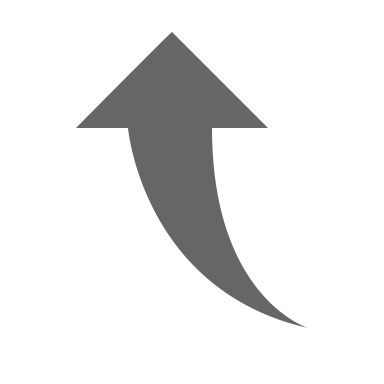 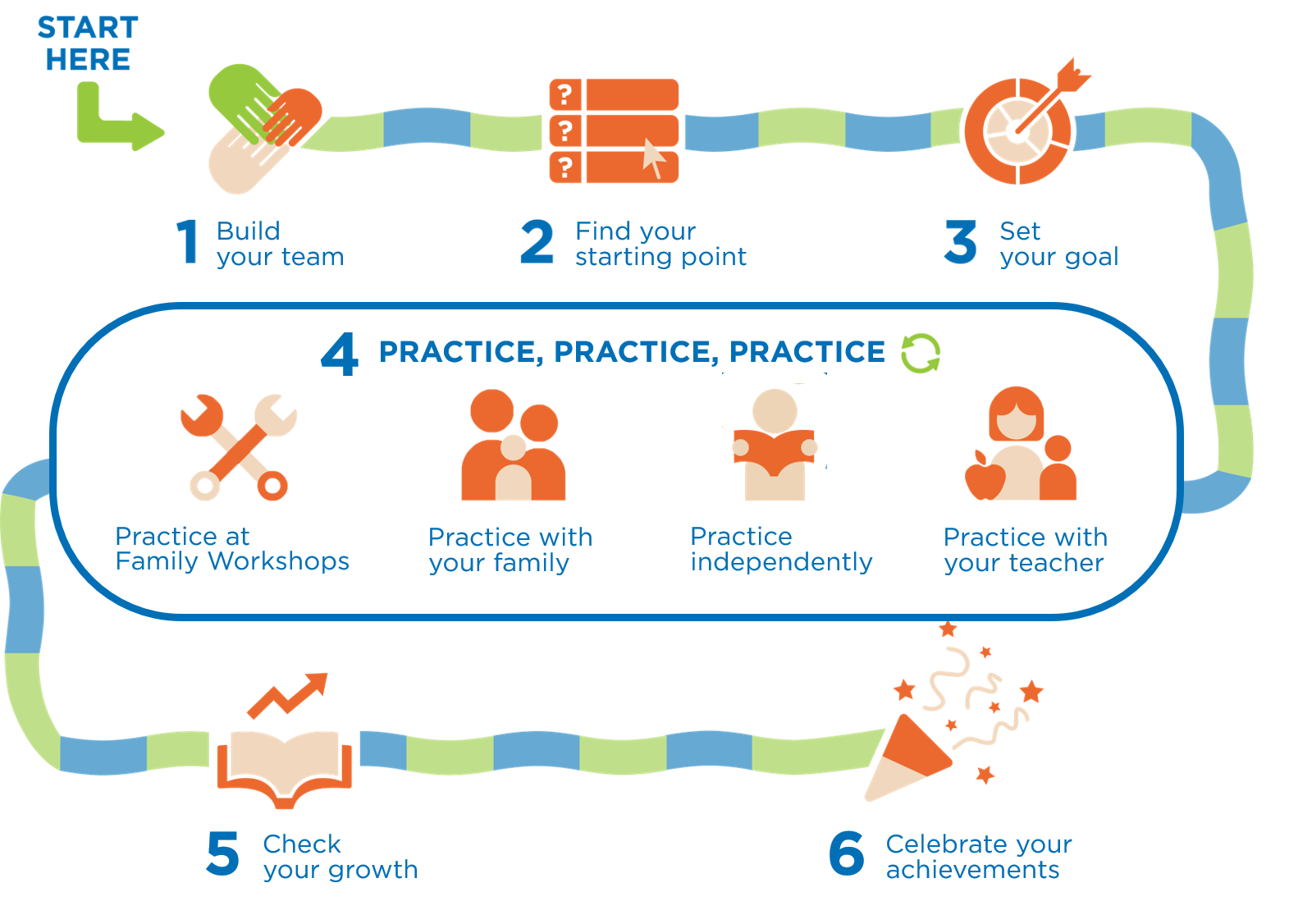 НАЧНИТЕ ЗДЕСЬ
На основе отношений!
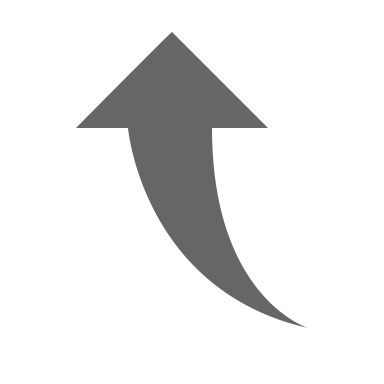 Поставьте себе цель
Найдите свою точку отсчёта
Создайте свою команду
ПРАКТИКУЙТЕСЬ, ПРАКТИКУЙТЕСЬ, ПРАКТИКУЙТЕСЬ
Практикуйтесь с вашей семьёй
Практикуйтесь на семейных семинарах
Практикуйтесь самостоятельно
Практикуйтесь с     учителем
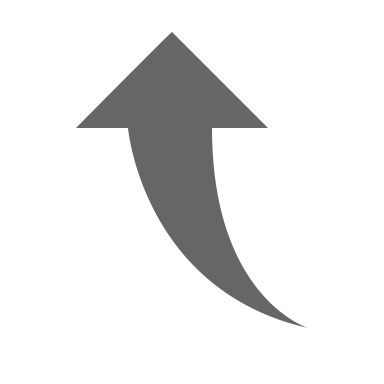 Много времени для целенаправленной практики
Проверяйте ваш рост
Отмечайте свои достижения
Каковы ваши надежды?
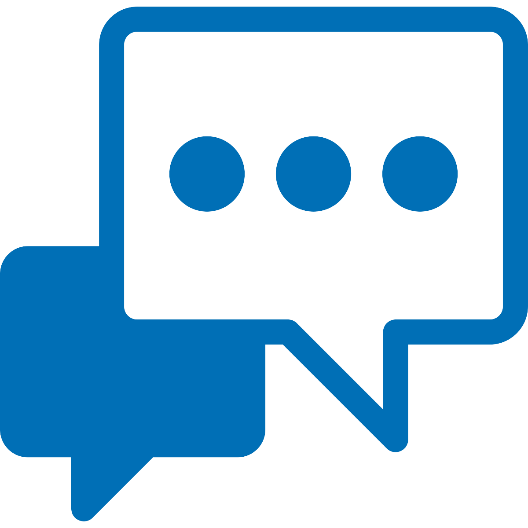 Каковы ваши надежды, что произойдет хорошего для вашей семьи во время этого Springboard?

Дополните предложение: "Я надеюсь..."
Пишите в чат!
6 частей
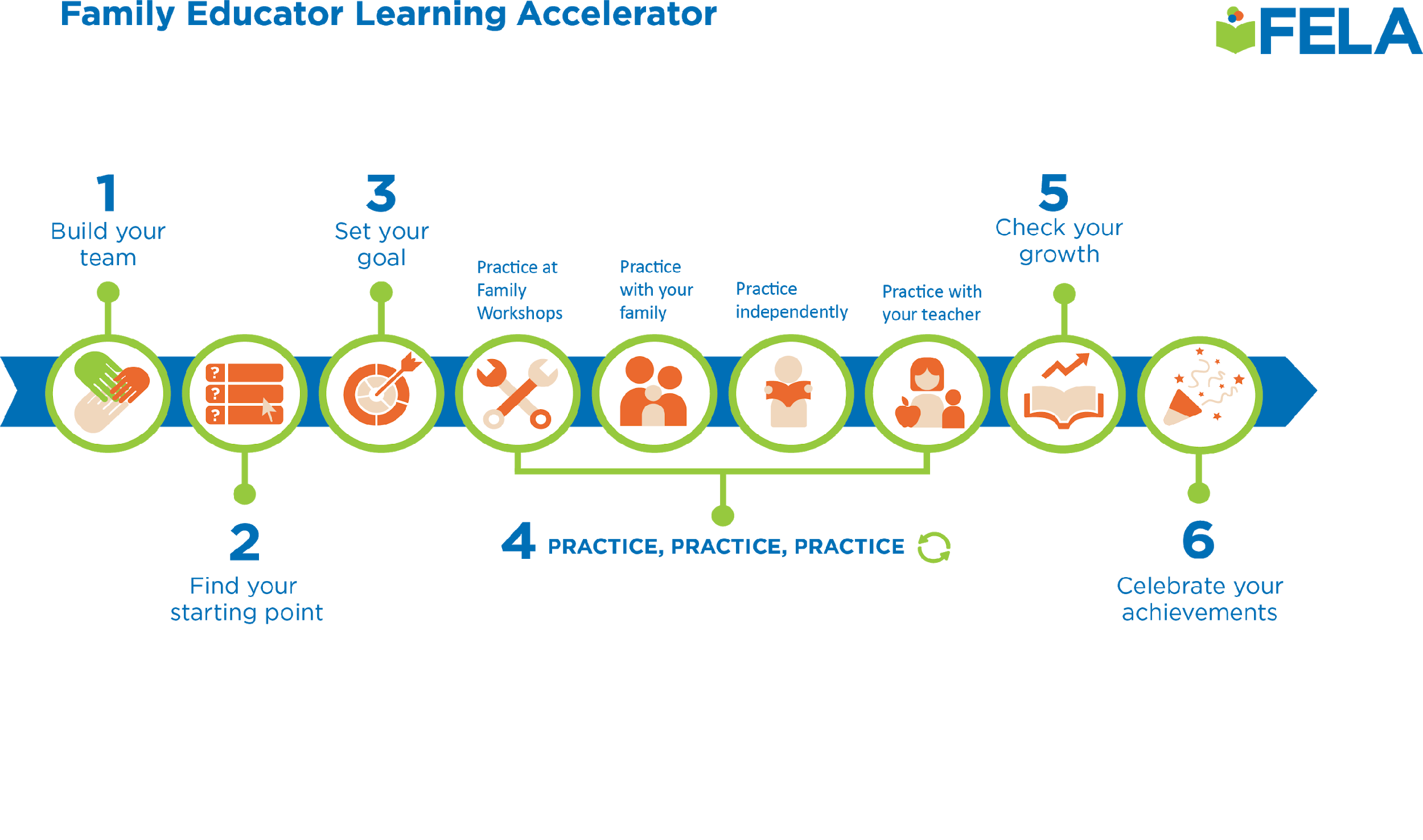 Проверяйте ваш рост
Поставьте себе цель
Создайте свою команду
Практикуйтесь на семейных семинарах
Практикуйтесь с вашей семьёй
Практикуйтесь самостоятельно
Практикуйтесь с вашим учителем
ПРАКТИКУЙТЕСЬ, ПРАКТИКУЙТЕСЬ, ПРАКТИКУЙТЕСЬ
Отмечайте свои достижения
Найдите свою точку отсчёта
6 частей
6 частей
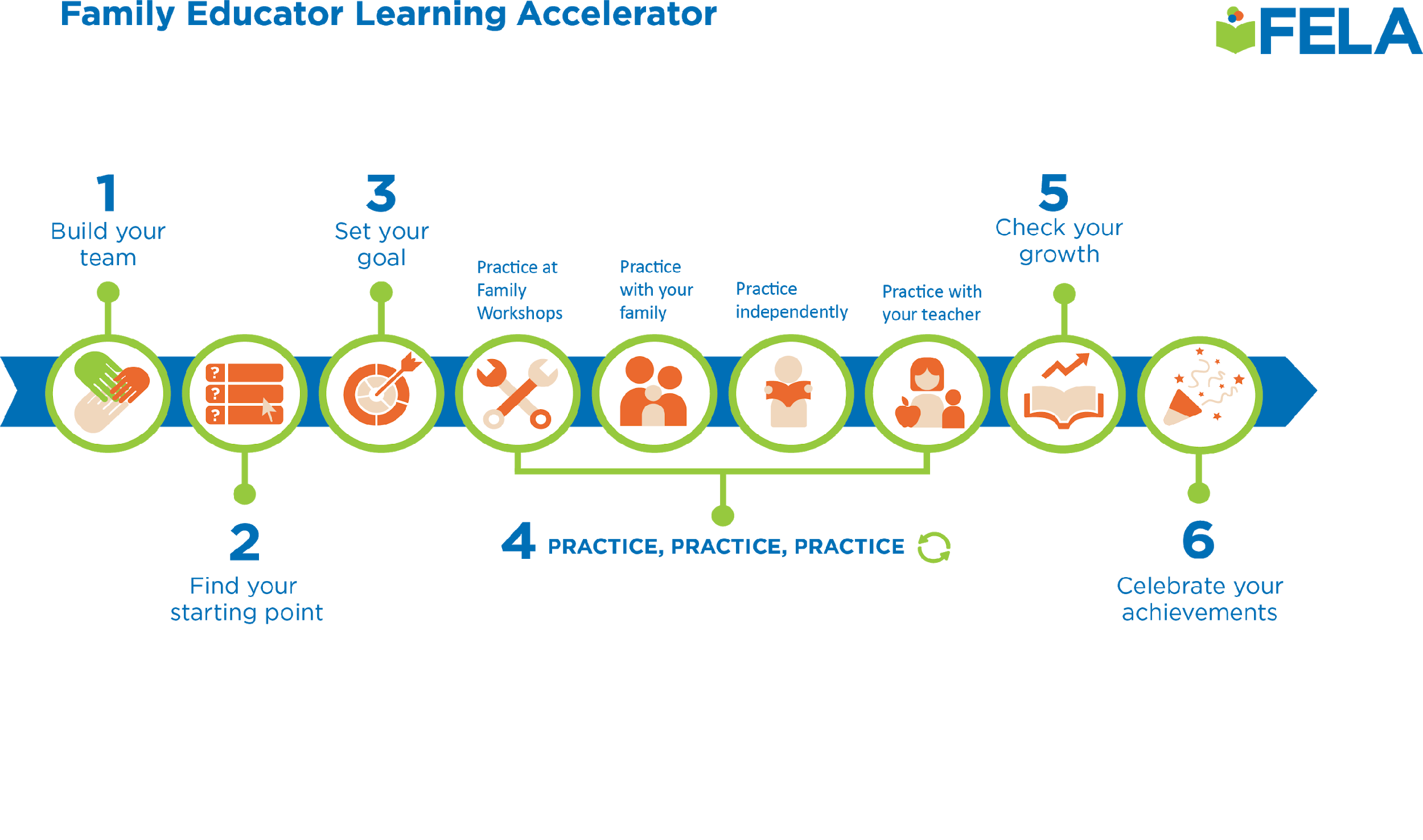 Проверяйте ваш рост
Поставьте себе цель
Создайте свою команду
Практикуйтесь на семейных семинарах
Практикуйтесь с вашей семьёй
Практикуйтесь самостоятельно
Практикуйтесь с вашим учителем
ПРАКТИКУЙТЕСЬ, ПРАКТИКУЙТЕСЬ, ПРАКТИКУЙТЕСЬ
Отмечайте свои достижения
Найдите свою точку отсчёта
6 частей
6 частей
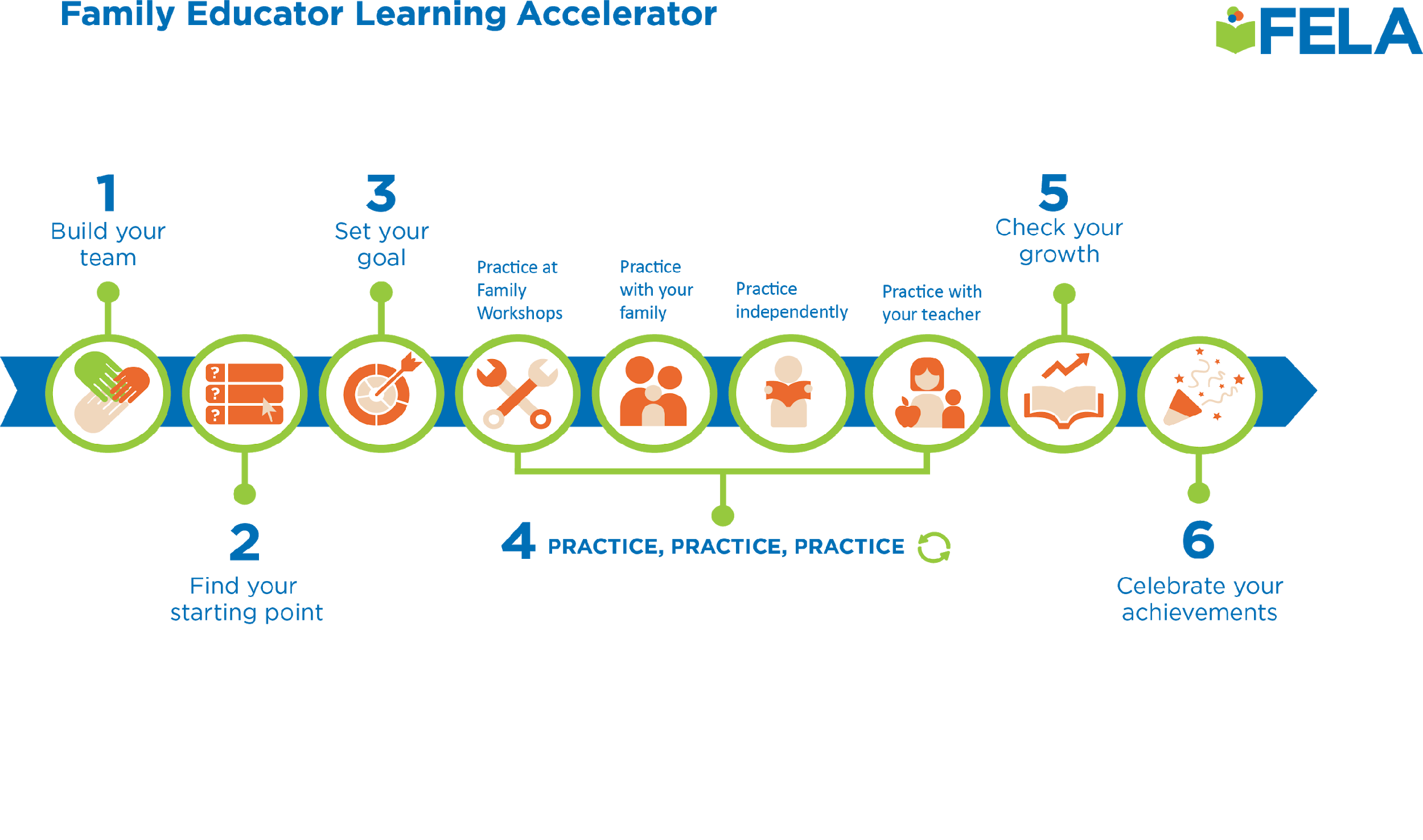 Проверяйте ваш рост
Поставьте себе цель
Создайте свою команду
Практикуйтесь на семейных семинарах
Практикуйтесь с вашей семьёй
Практикуйтесь самостоятельно
Практикуйтесь с вашим учителем
ПРАКТИКУЙТЕСЬ, ПРАКТИКУЙТЕСЬ, ПРАКТИКУЙТЕСЬ
Отмечайте свои достижения
Найдите свою точку отсчёта
6 частей
6 частей
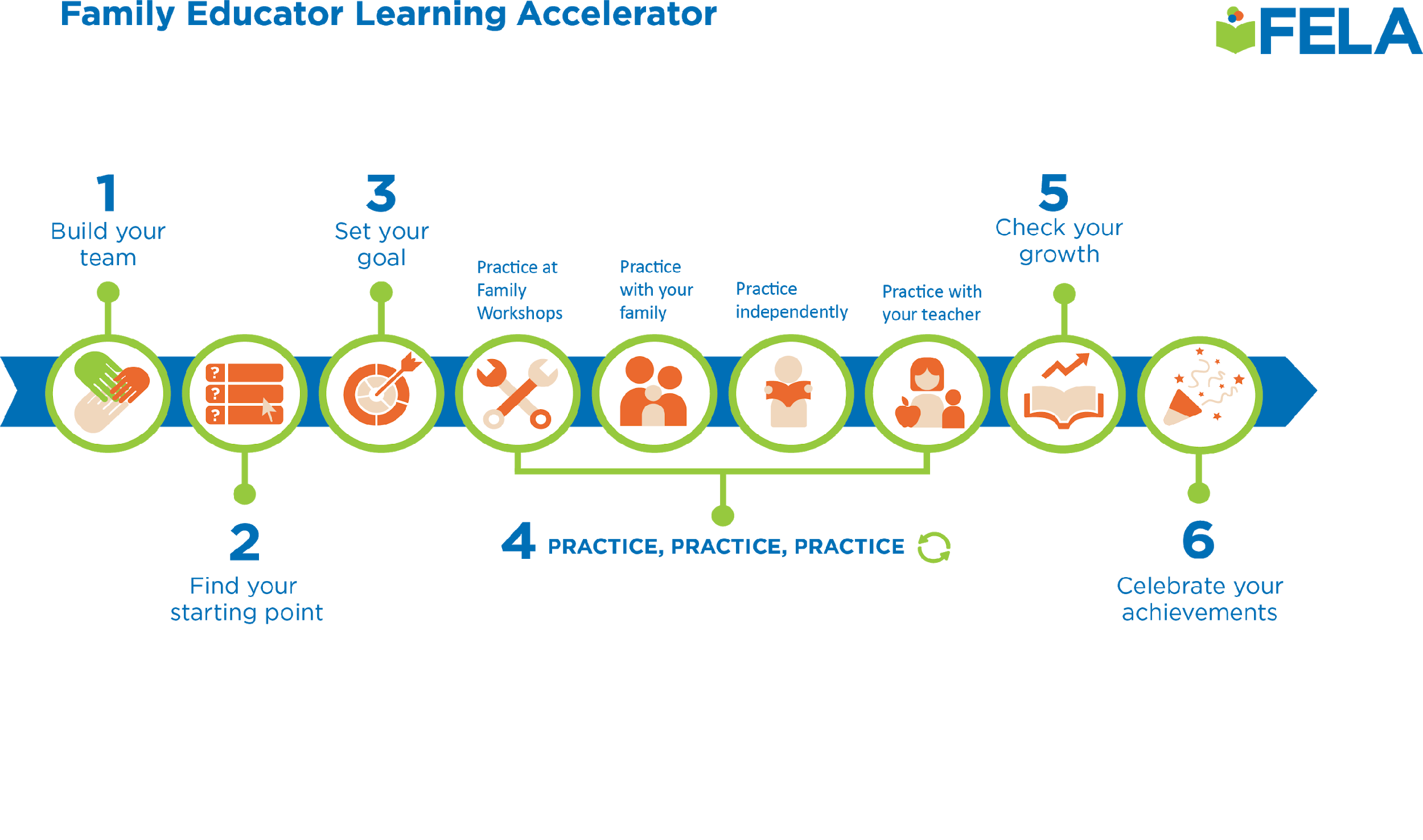 Проверяйте ваш рост
Поставьте себе цель
Создайте свою команду
Практикуйтесь на семейных семинарах
Практикуйтесь с вашей семьёй
Практикуйтесь самостоятельно
Практикуйтесь с вашим учителем
ПРАКТИКУЙТЕСЬ, ПРАКТИКУЙТЕСЬ, ПРАКТИКУЙТЕСЬ
Отмечайте свои достижения
Найдите свою точку отсчёта
Цель основана на результатах теста по чтению
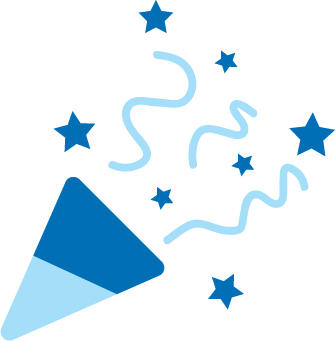 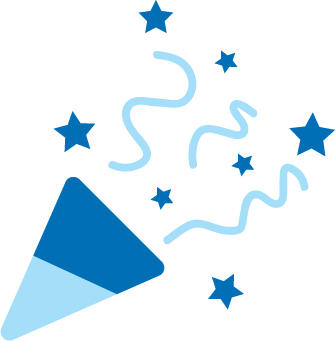 Награда за чтение!
Choose between slides 8,9, or 10!
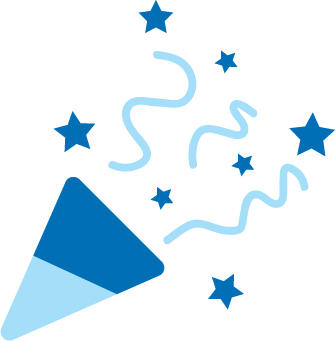 МАКСИМАЛЬНАЯ ЦЕЛЬ
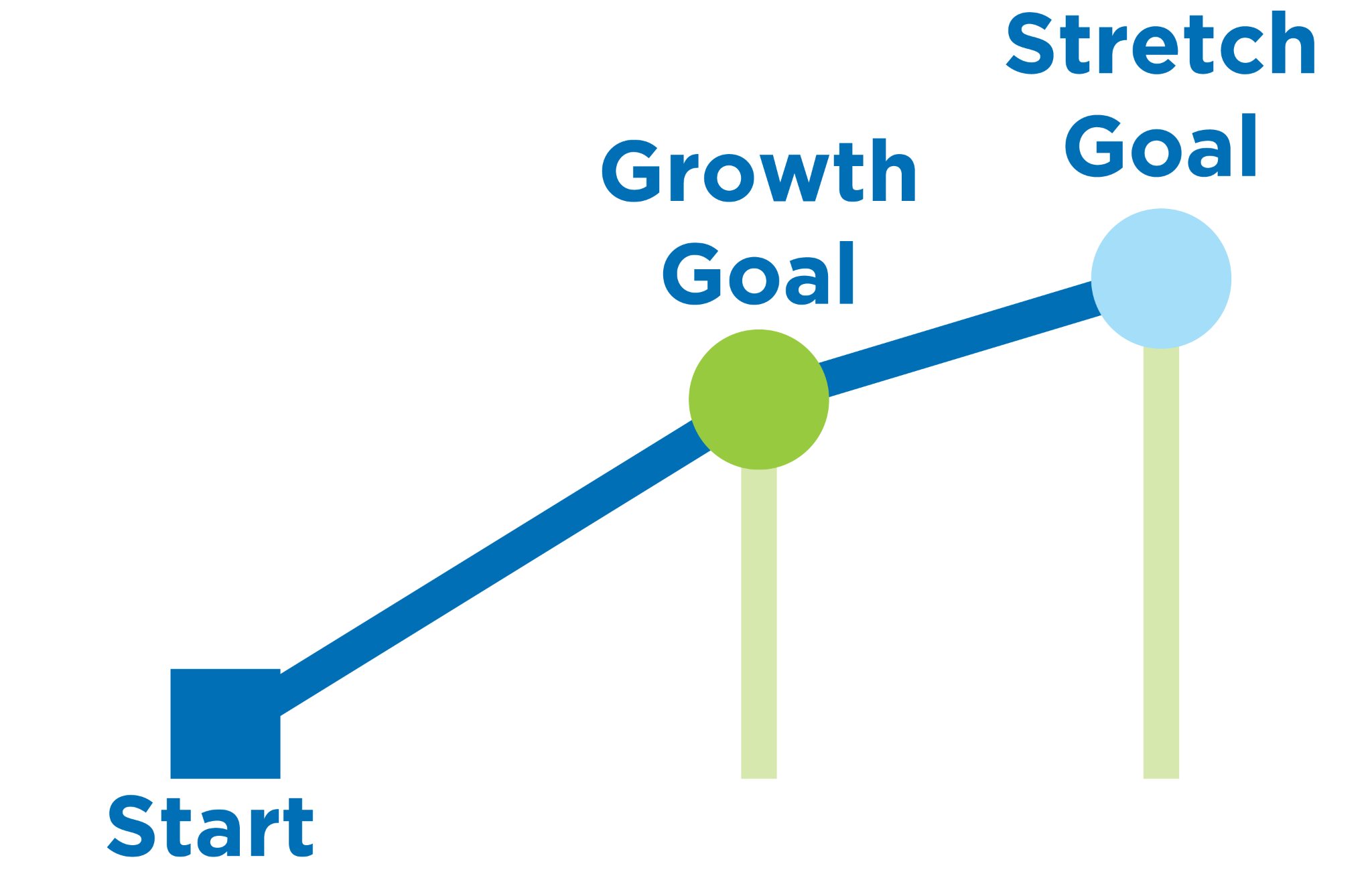 ЦЕЛЬ РОСТА
СТАРТ
Цель основана на результатах теста по чтению
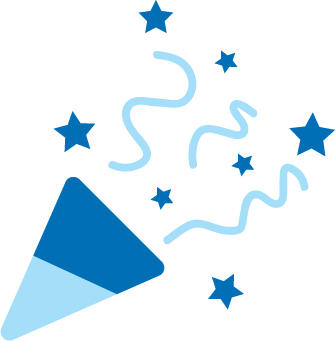 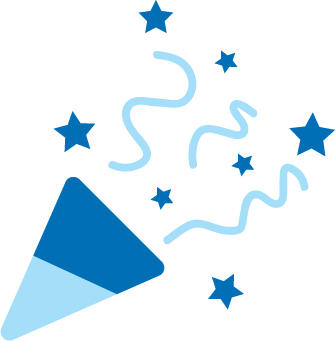 Награда за чтение!
Choose between slides 8,9, or 10!
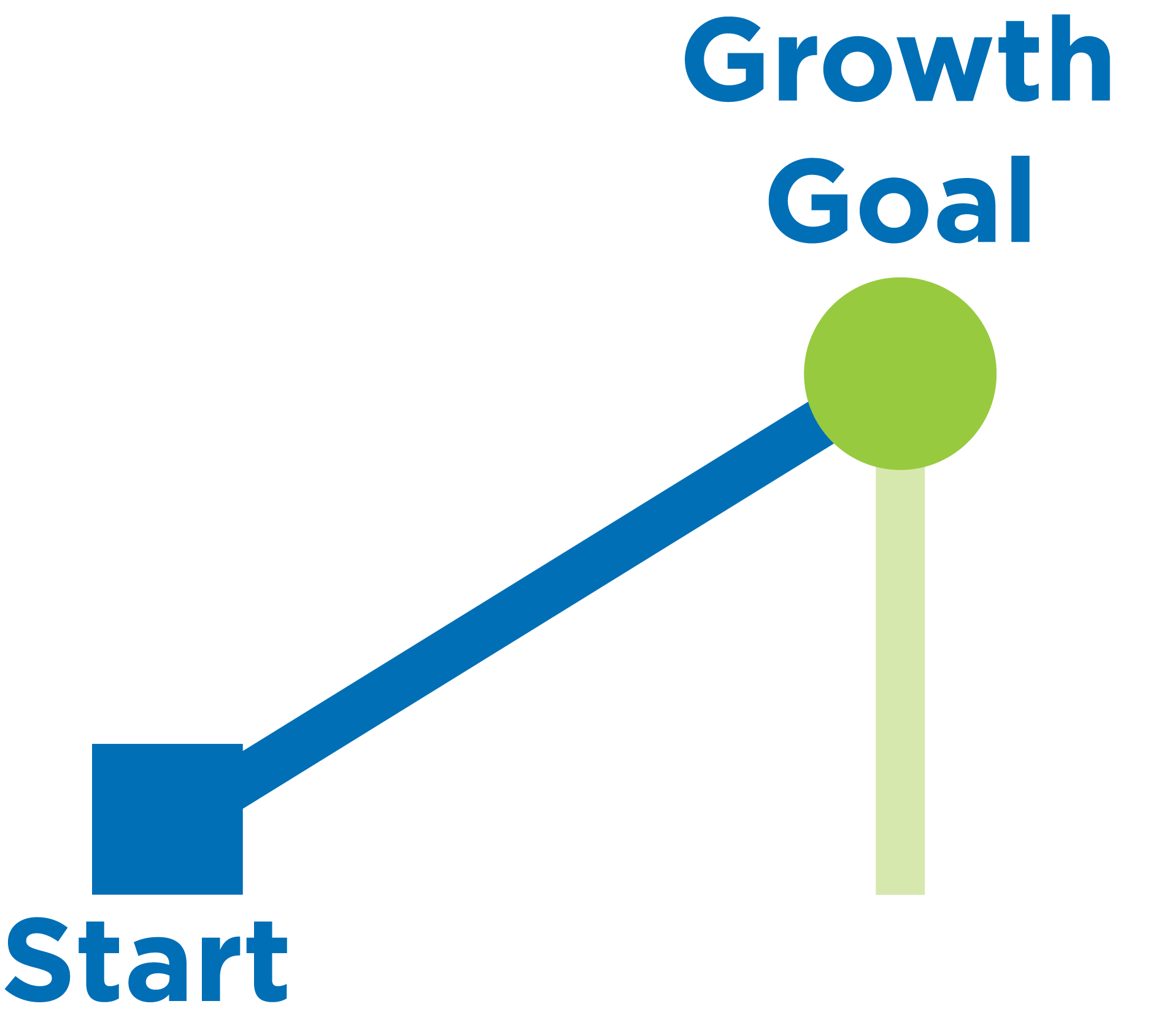 ЦЕЛЬ РОСТА
СТАРТ
Цель основана на цели чтения
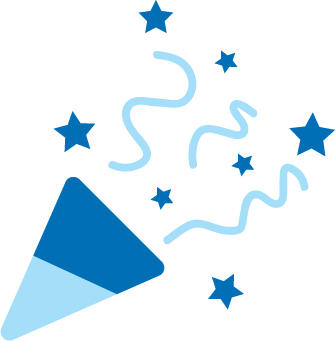 Награда за чтение!
Choose between slides 8,9, or 10!
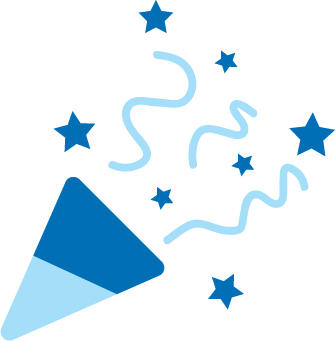 Какой части вы рады?
6 частей
6 частей
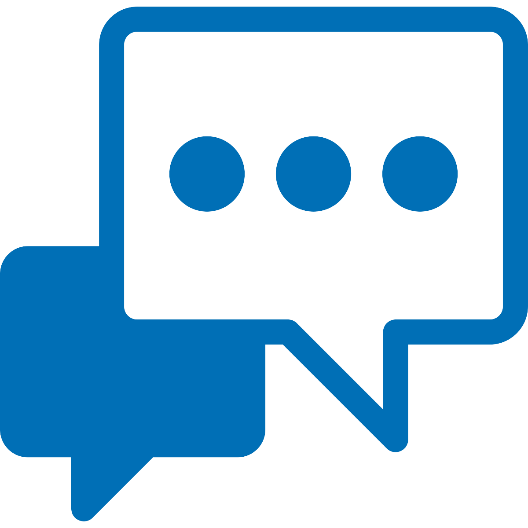 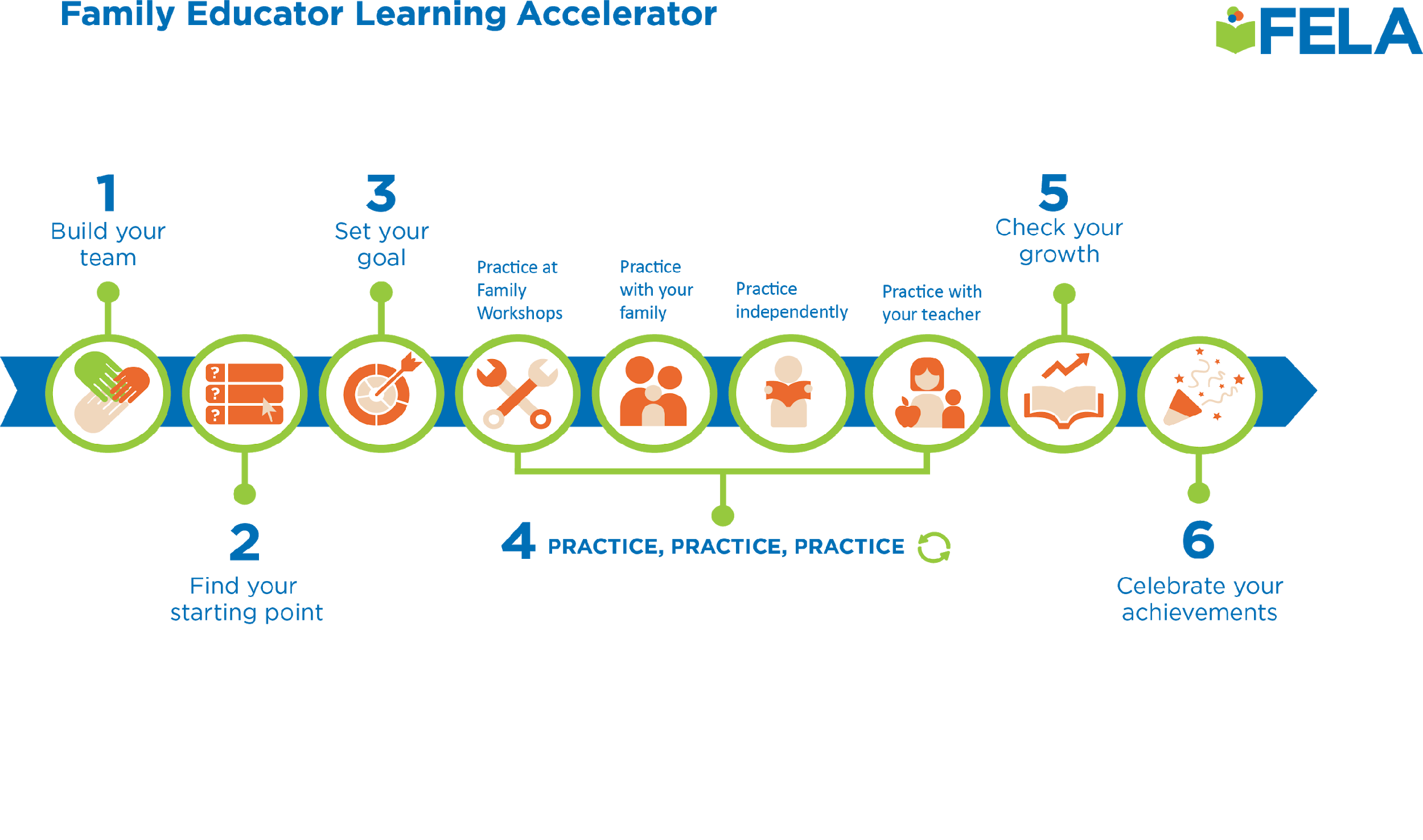 Проверяйте ваш рост
Поставьте себе цель
Создайте свою команду
Практикуйтесь самостоятельно
Практикуйтесь 
с вашим учителем
Практикуйтесь на семейных семинарах
Практикуйтесь с вашей семьёй
Напишите число в поле чата!
ПРАКТИКУЙТЕСЬ, ПРАКТИКУЙТЕСЬ, ПРАКТИКУЙТЕСЬ
Найдите свою точку отсчёта
Отмечайте свои достижения
Springboard Connect
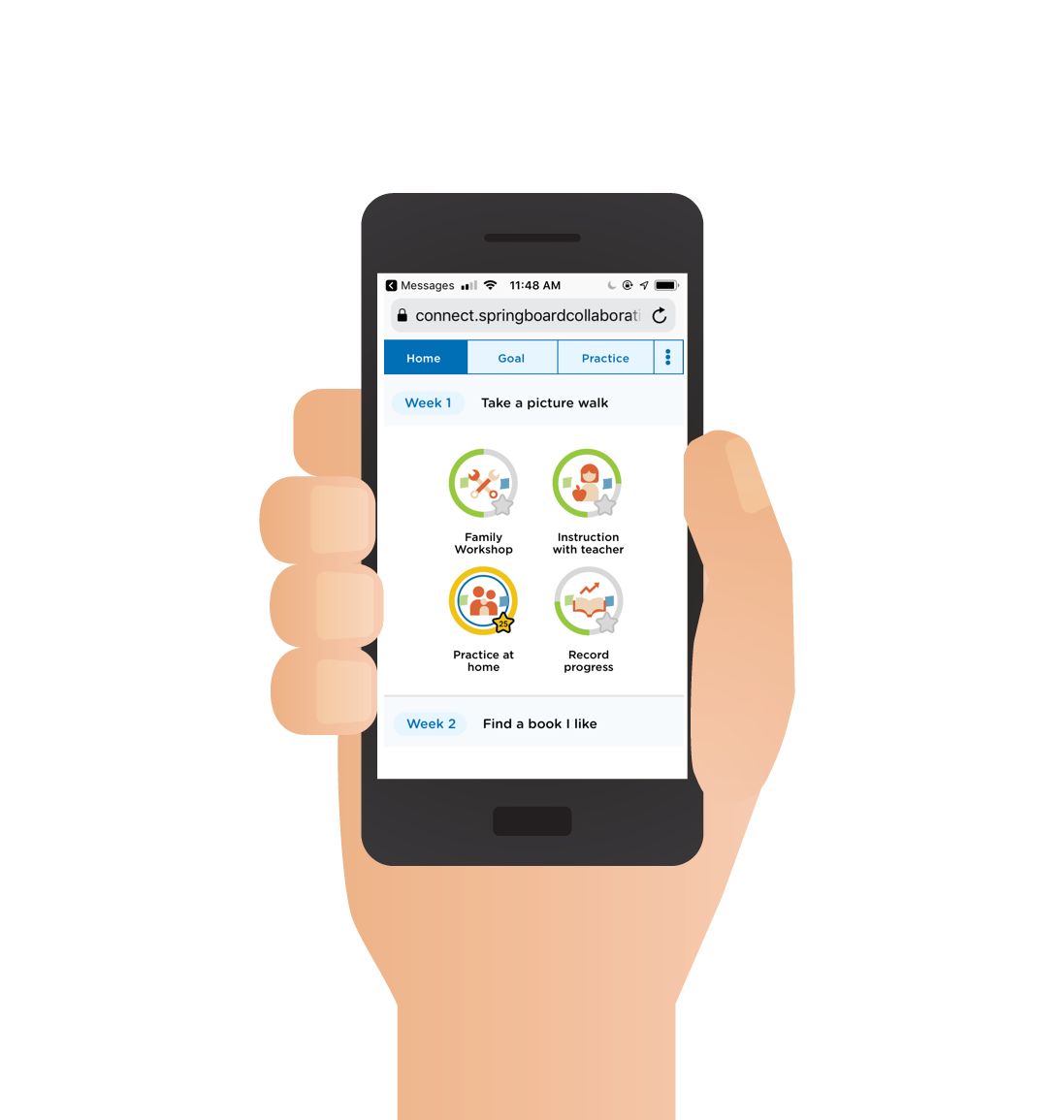 Наш удивительный ресурс:
Приложение для отправки текстовых сообщений через Интернет (загрузка не требуется)
Дает вам навыки чтения, на которых вы можете сосредоточиться вместе с ребенком 
Объясняет стратегию, которую вы можете использовать вместе, чтобы помочь вашему ребенку улучшиться
Отслеживает время чтения
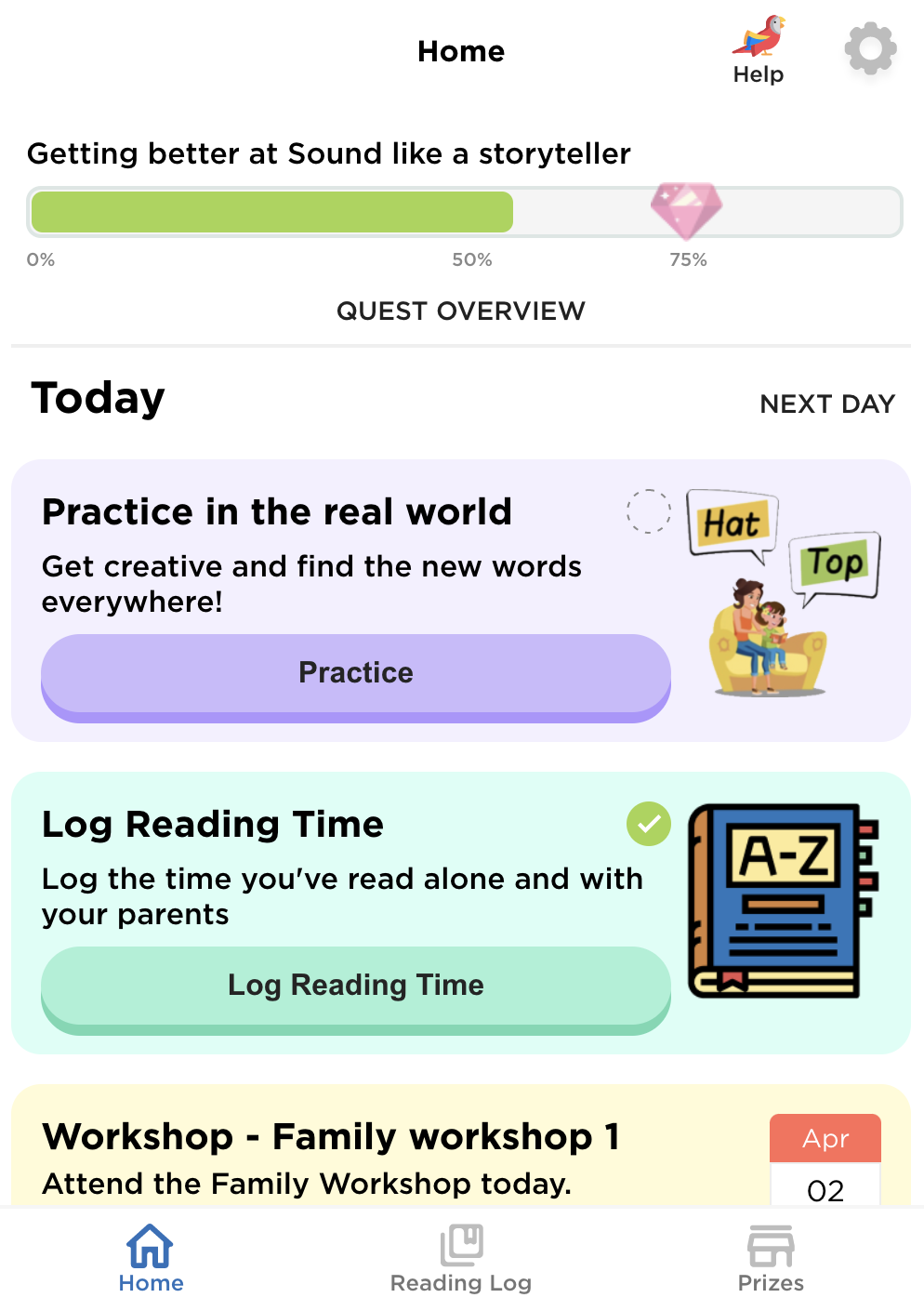 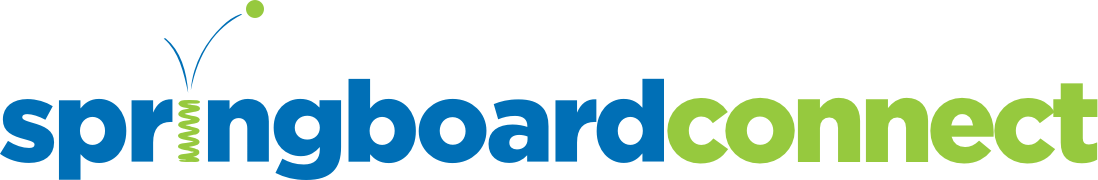 Зарабатывайте награды за чтение
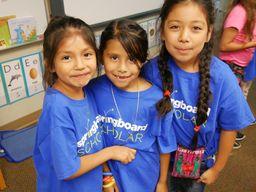 Insert incentives

Insert incentives

Insert incentives
У вас будет доступ к книгам
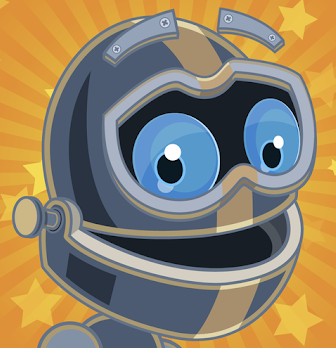 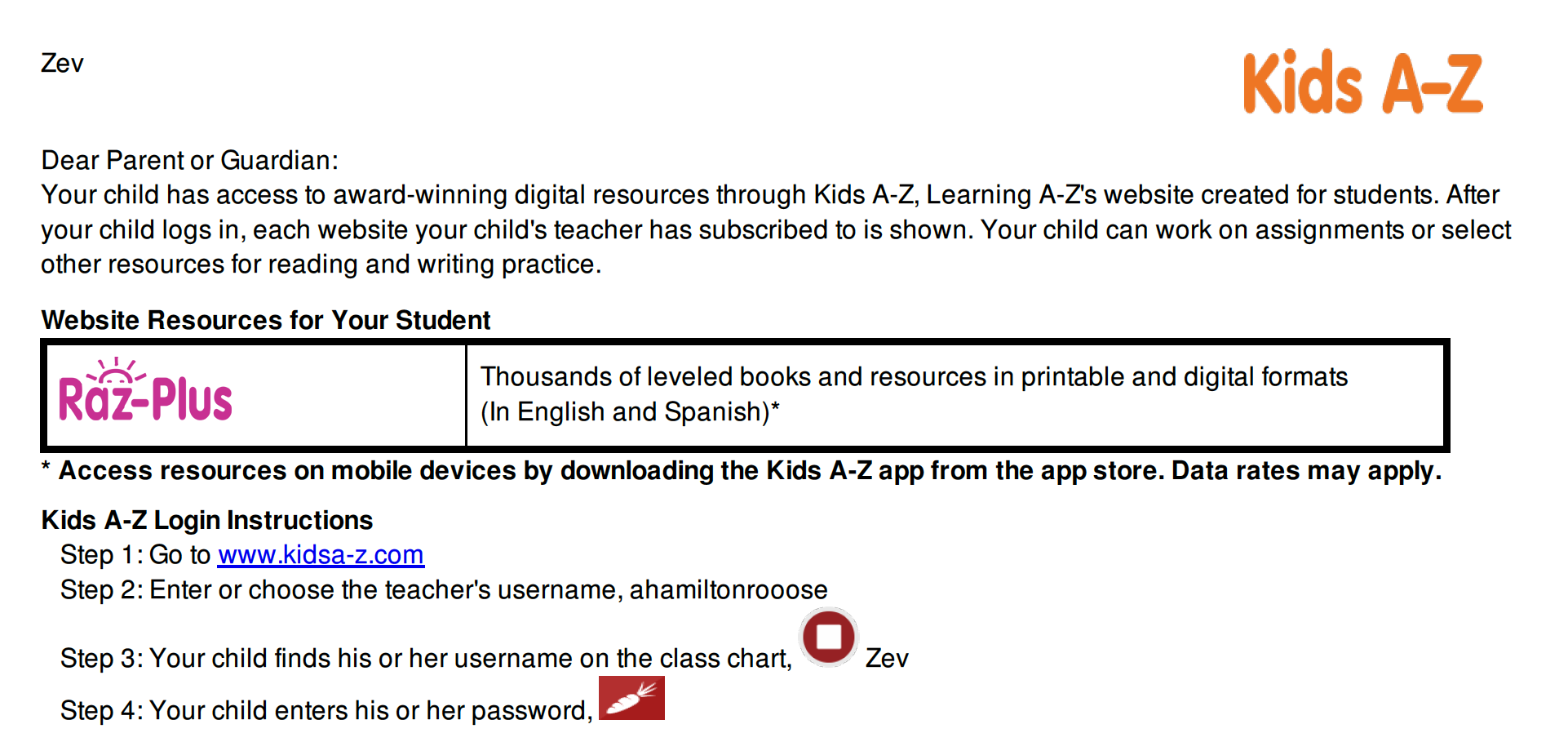 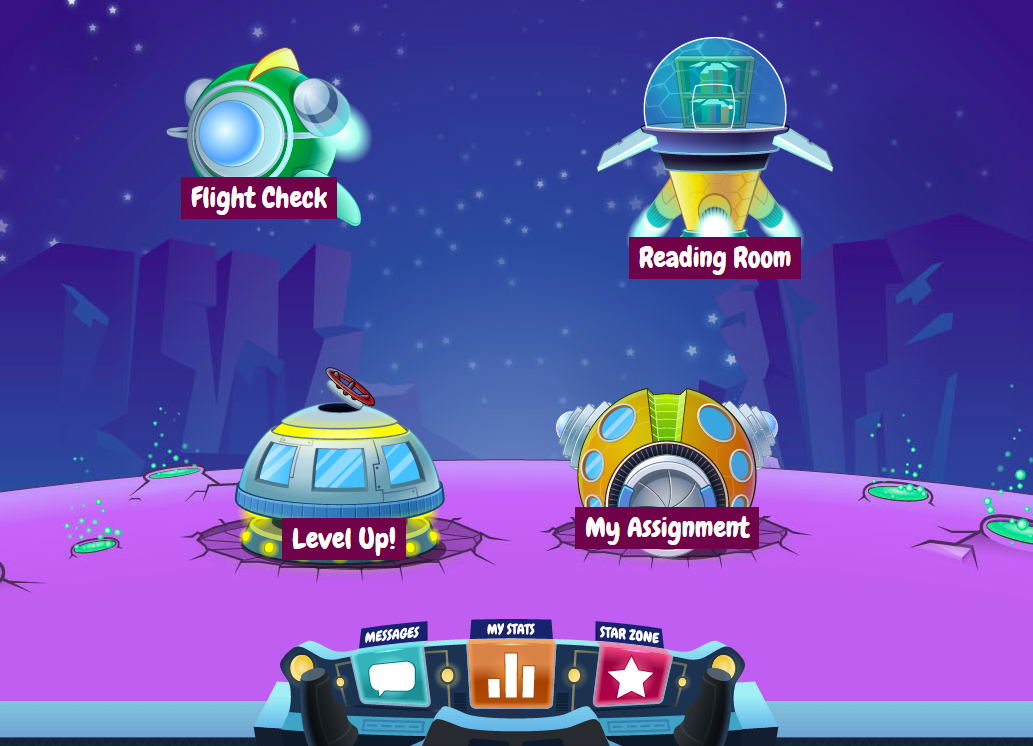 Учитель вашего ребенка вышлет вам информацию о входе в систему.
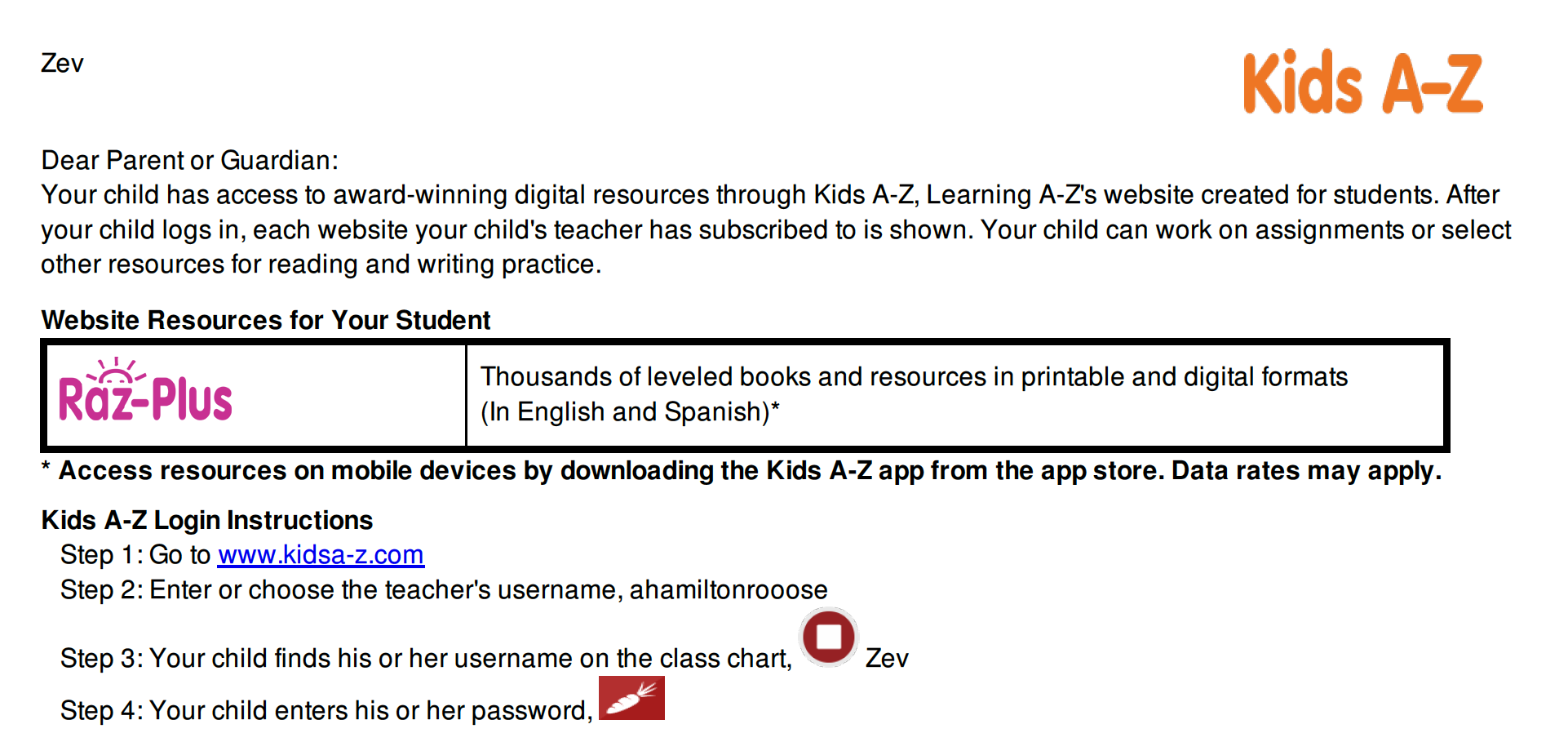 Календарь Springboard
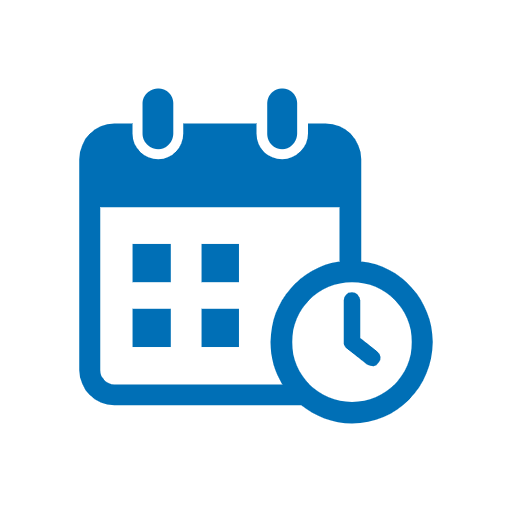 Fill in dates
Family Workshop dates
Start and end time
start and end date 
learning bonus celebration
days off 
Any other important dates
Процедуры программы
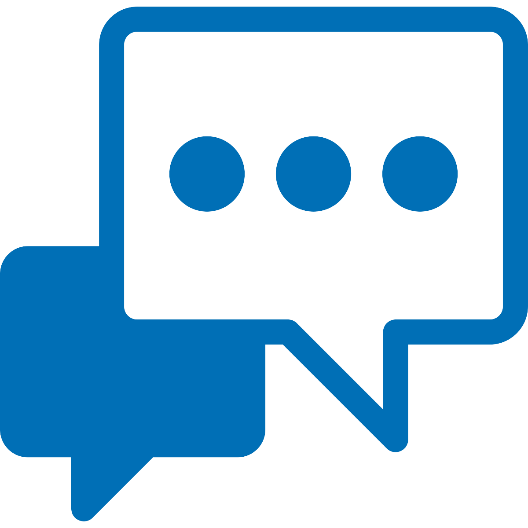 Fill in information
drop off/pick up
sick or leave early 
alternate pick up person
any additional paperwork from families
any additional info to give to families
Напишите вопрос в поле чата!
Вопросы?
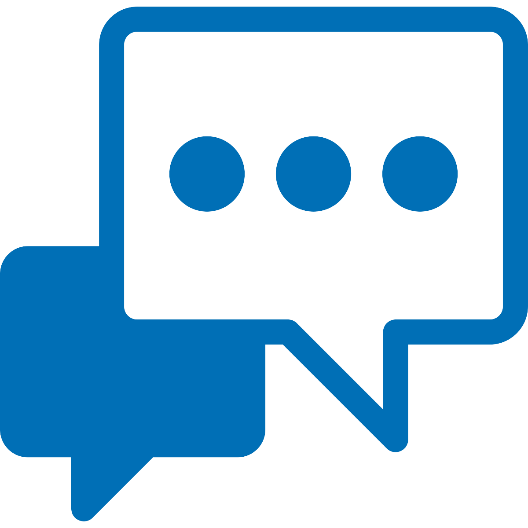 Спасибо, что пришли!

Вы можете остаться и задать вопросы, если хотите.
Напишите вопрос в поле чата!
Увидимся на командном собрании!
Учитель вашего ребенка свяжется с вами и назначит короткую встречу, чтобы лучше узнать вас и вашего ребенка.